মাল্টিমিডিয়া ক্লাশে স্বাগতম
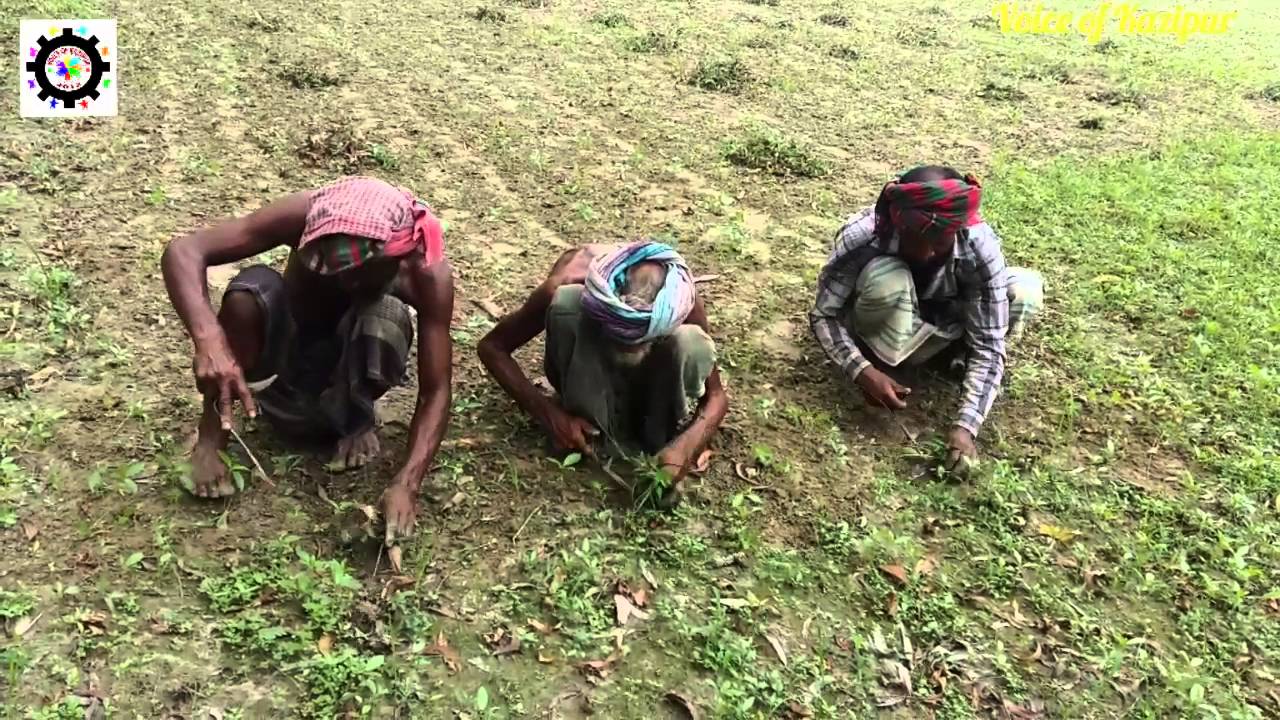 পরিচিতি
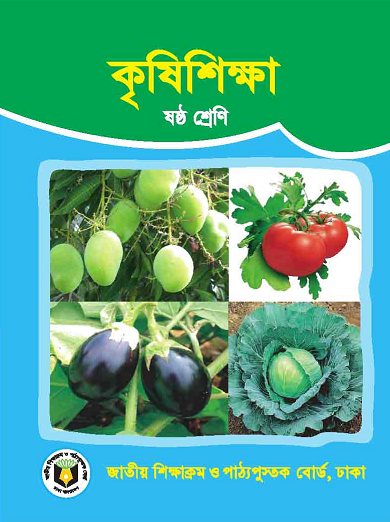 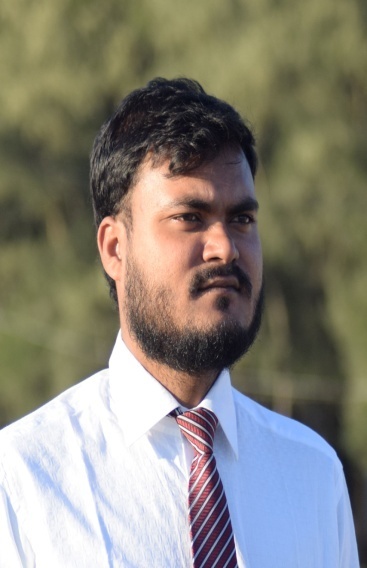 নাজিম উদ্দিন
সহকারী শিক্ষক (কৃষি) 
লতিফগঞ্জ ফাযিল মাদরাসা
ফরিদগঞ্জ, চাঁদপুর । 
মোবাইল নং ০১৭৫১৮৮১838
শ্রেণি: ষষ্ঠ   
বিষয়: কৃষি শিক্ষা 
অধ্যায়: ২য় (পাঠ: ০৯)  
সময়: ৫০ মিনিট 
তারিখ: 19/১০/২০১৯ খ্রি:
চিত্রে কী দেখছ?
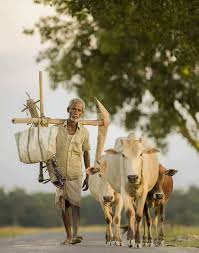 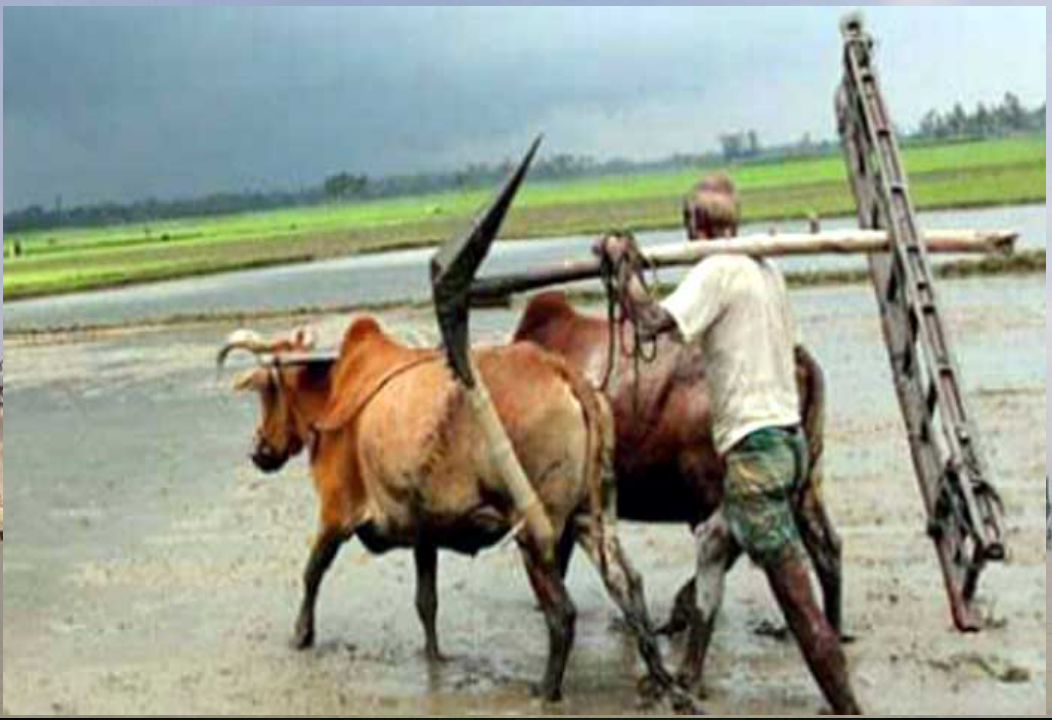 কৃষিকাজে ব্যবহৃত যন্ত্রপাতি
আজকের পাঠের বিষয়
ফসল উৎপাদনে স্থানীয় কৃষি যন্ত্রপাতি ও ব্যবহার
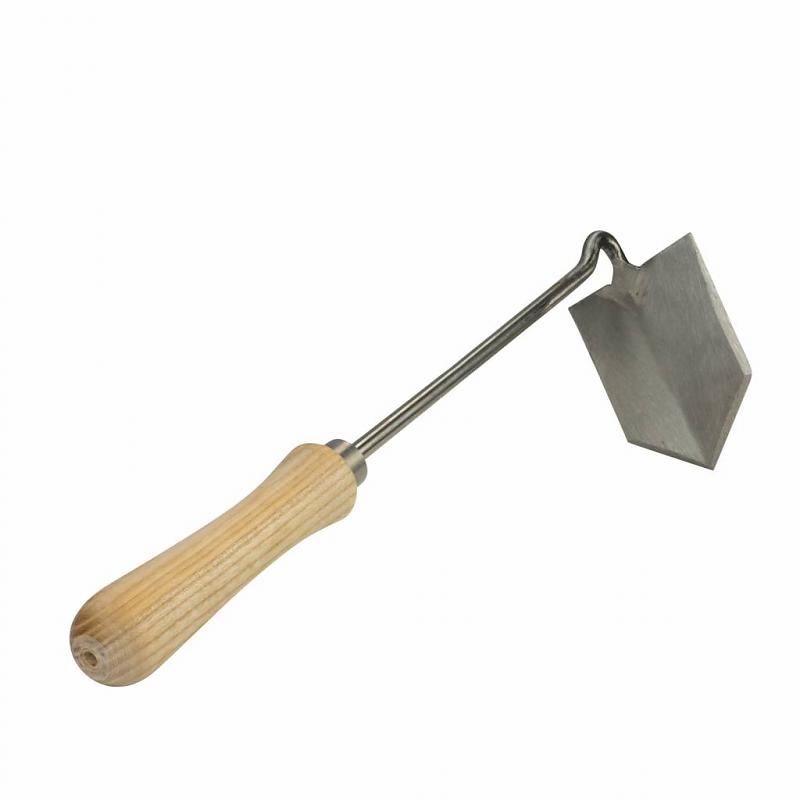 শিখনফল
এই পাঠ শেষে শিক্ষার্থীরা...
স্থানীয় কৃষি যন্ত্রপাতির নাম বলতে পারবে; 
 বিভিন্ন কৃষি যন্ত্রপাতির ব্যবহার লিখতে পারবে;
 বিভিন্ন কৃষি যন্ত্রাংশ তৈরির কৌশল ব্যাখ্যা করতে পারবে।
এসো আমরা একটি ভিডিও দেখি:
চিত্রটি কীসের?
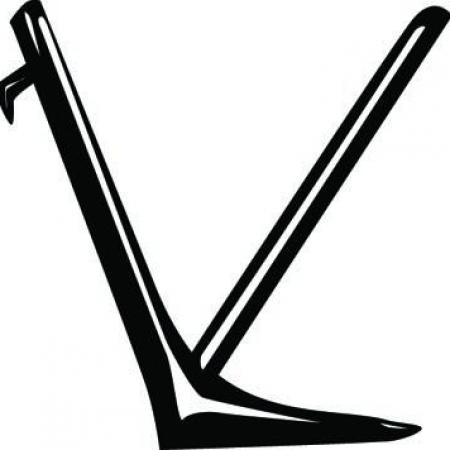 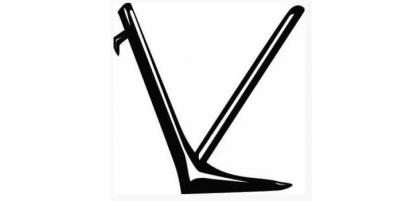 দেশি লাঙল
এসো আমরা দেখি কিভাবে লাঙ্গল তৈরি হয়:
নিচের চিত্রে লাঙ্গলের সাথে কী দেখছ?
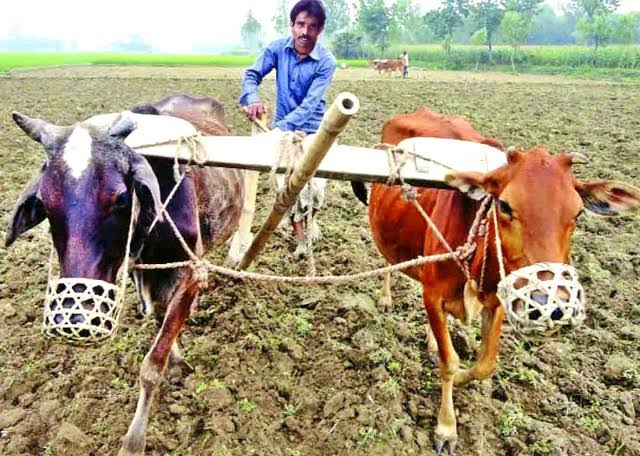 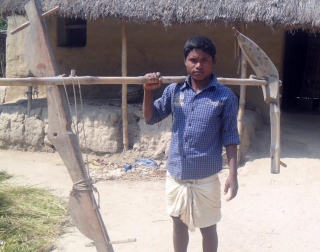 জোয়াল
একক কাজ
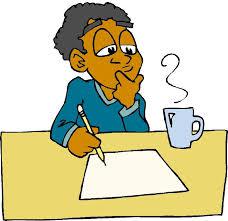 স্থানীয় দুইটি কৃষি যন্ত্রপাতির নাম লিখ।
ছবিতে কী দেখতে পাচ্ছ?
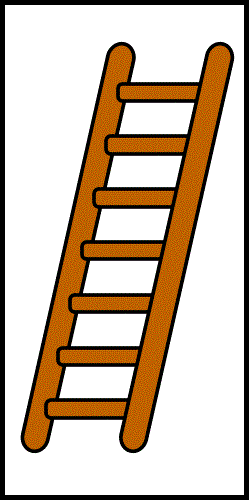 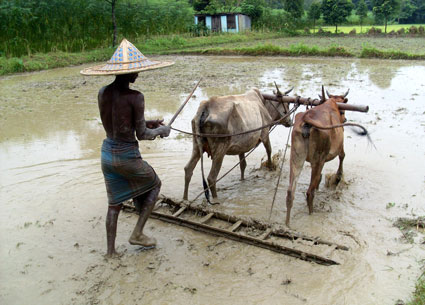 মই
নিচের কৃষি যন্ত্রের নাম কী?
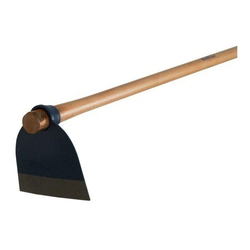 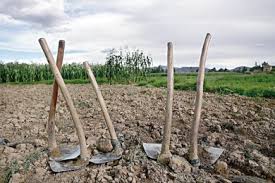 কোদাল
এসো আমরা দেখি মই দিয়ে কিভাবে চাষ করা হয়:
চিত্রে কী দেখতে পাচ্ছ?
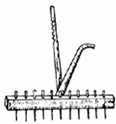 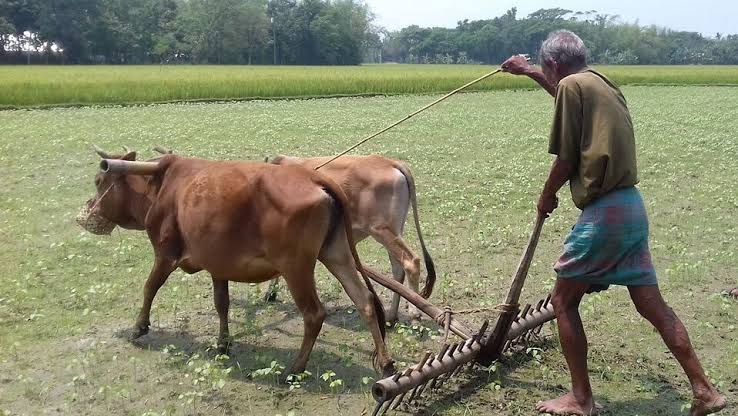 আচঁড়া বা বিদা
জোড়ায় কাজ
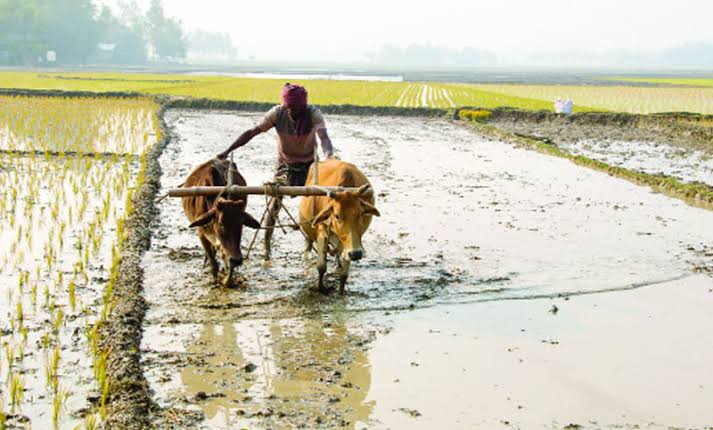 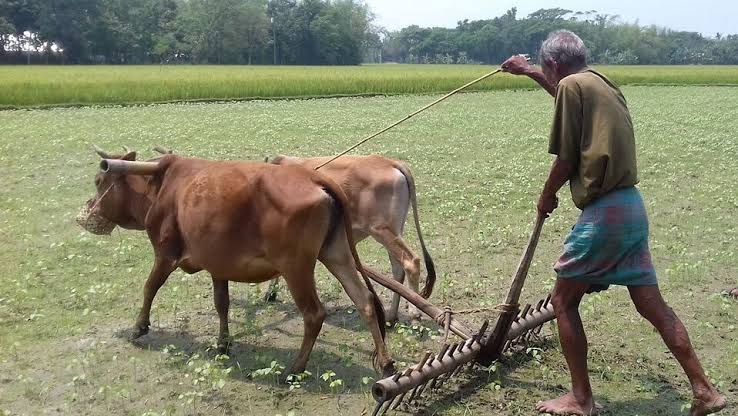 মই ও আচঁড়া দিয়ে কী কী কাজ করা হয় লেখ।
চিত্রের কৃষি যন্ত্রটির নাম কী ?
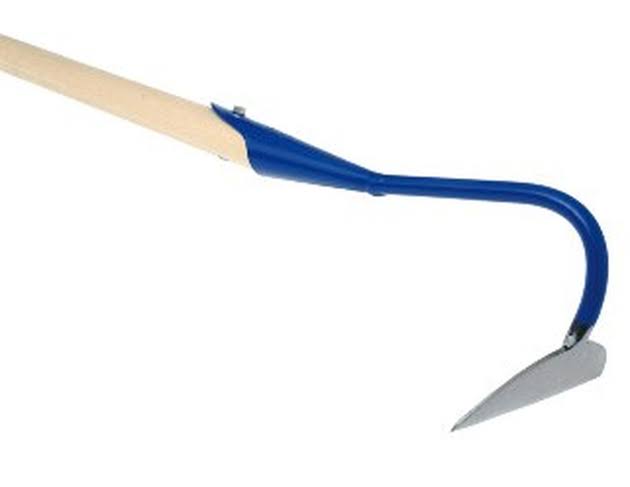 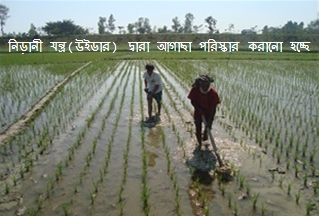 নিড়ানি
দলগত কাজ
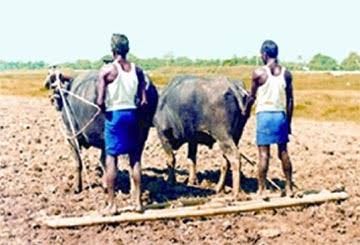 লাঙ্গল তৈরি করার কৌশল ব্যাখ্যা করে লেখ।
মূল্যায়ন
জোয়ালের সুবিধা কী?  
 মই কেন ব্যবহার করা হয়?  
 নিড়ানি কি দিয়ে তৈরি করা হয়? 
 লাঙলের সুবিধা কী কী ? 
 আচঁড়া বা বিদার কাজ কী ?
বাড়ির কাজ
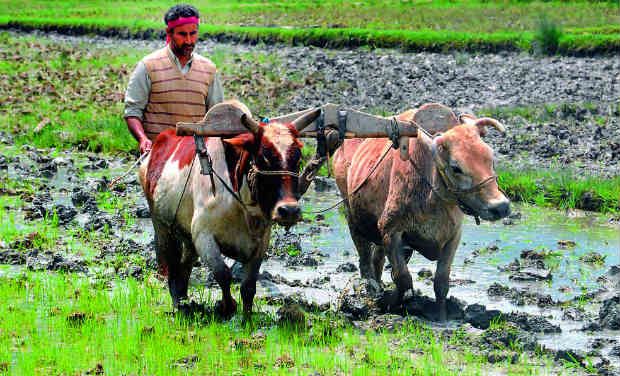 তোমাদের জমিতে যে  সব কৃষি যন্ত্রপাতি ব্যবহার করা হয় এর তালিকা তৈরি করে নিয়ে আসবে।
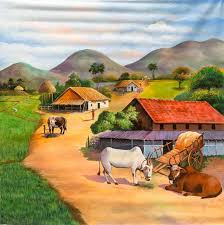 সবাইকে  ধন্যবাদ